Οι Σημαίες και τα Λάβαρα της Επανάστασης
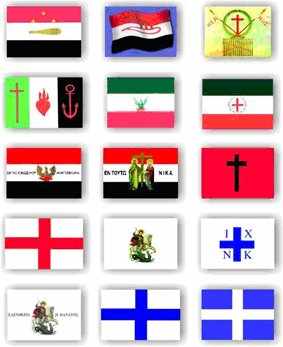 Οι Σημαίες και τα Λάβαρα της Επανάστασης
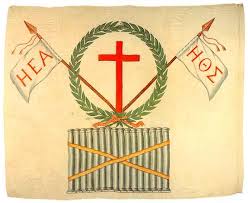 Η Σημαία της Φιλικής Εταιρίας
Οι Σημαίες και τα Λάβαρα της Επανάστασης
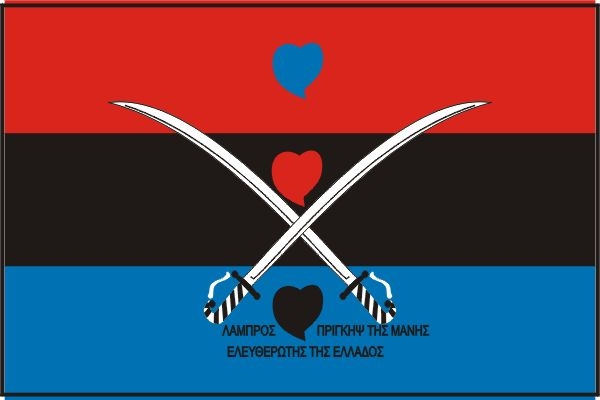 Η Σημαία του Λάμπρου Κατσώνη
Οι Σημαίες και τα Λάβαρα της Επανάστασης
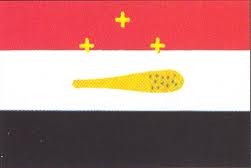 Η Σημαία του Ρήγα Φεραίου (Βελεστινλή)
Οι Σημαίες και τα Λάβαρα της Επανάστασης
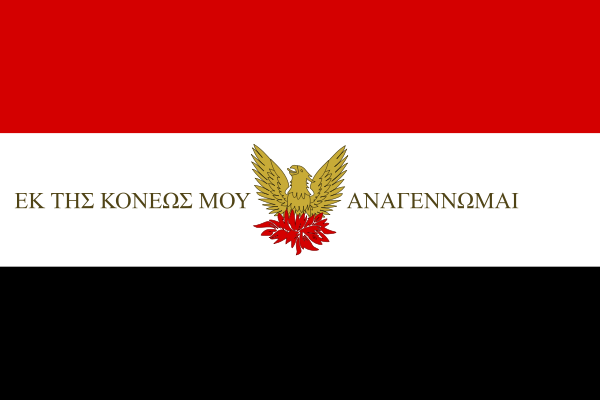 Η Σημαία του Ιερού Λόχου υπό τον Αλέξανδρο Υψηλάντη
Οι Σημαίες και τα Λάβαρα της Επανάστασης
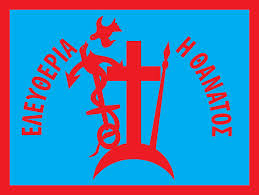 Η Σημαία των Σπετσών
Οι Σημαίες και τα Λάβαρα της Επανάστασης
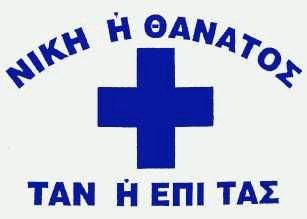 Η Σημαία της Ηρωικής Μάνης
Οι Σημαίες και τα Λάβαρα της Επανάστασης
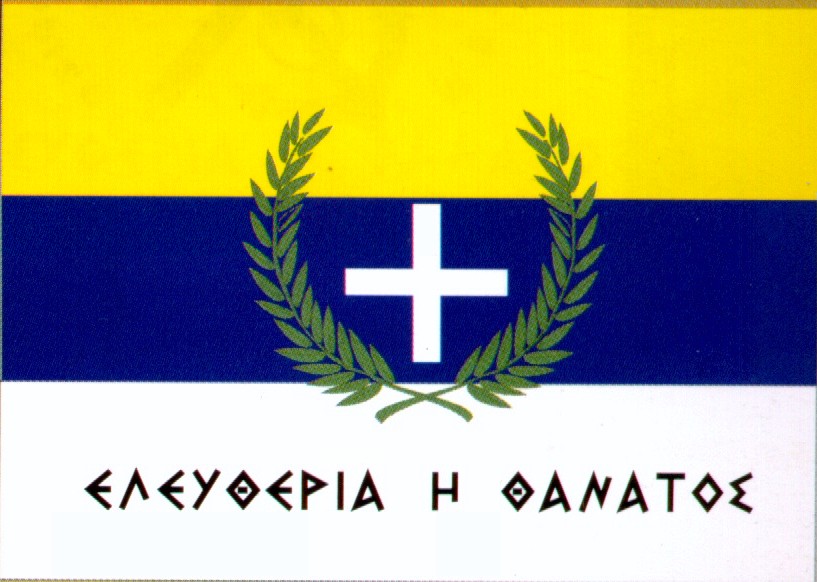 Η Σημαία του Υδραίου καπετάνιου Γεωργίου Σαχτούρη
Οι Σημαίες και τα Λάβαρα της Επανάστασης
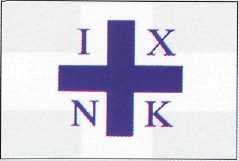 Η Σημαία του οπλαρχηγού Δημητρίου Πλαπούτα
Οι Σημαίες και τα Λάβαρα της Επανάστασης
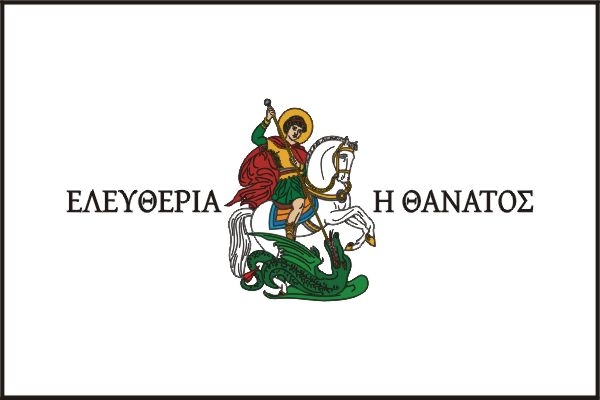 Η Σημαία του Αθανασίου Διάκου
Οι Σημαίες και τα Λάβαρα της Επανάστασης
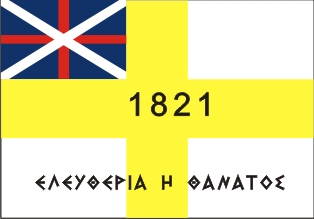 Η Σημαία του Ανδρέα Μιαούλη
Οι Σημαίες και τα Λάβαρα της Επανάστασης
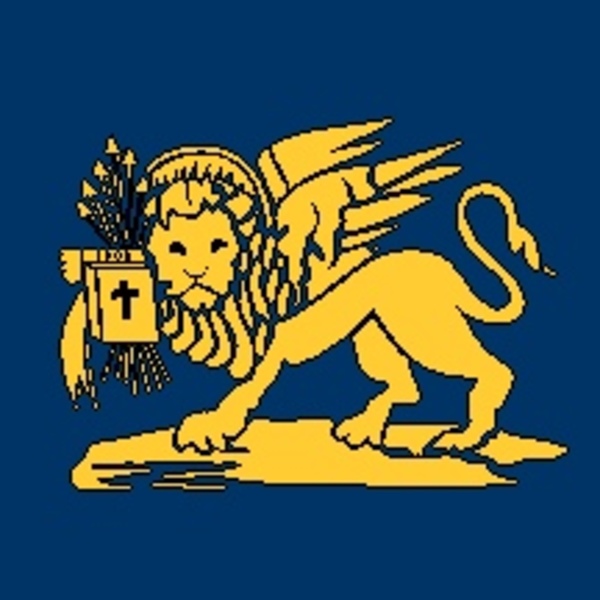 Η Σημαία της Επτανήσου Πολιτείας
Οι Σημαίες και τα Λάβαρα της Επανάστασης
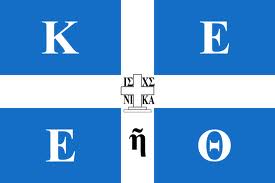 Η Σημαία του Αρκαδίου Κρήτης
Οι Σημαίες και τα Λάβαρα της Επανάστασης
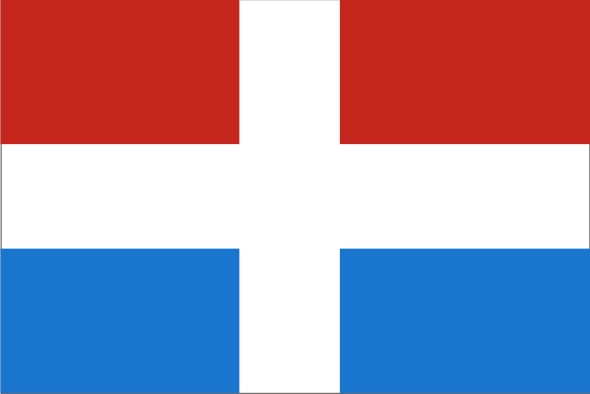 Η Σημαία της Ηγεμονίας Σάμου
Οι Σημαίες και τα Λάβαρα της Επανάστασης
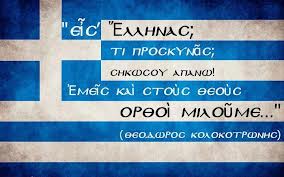 Τέλος παρουσίασης